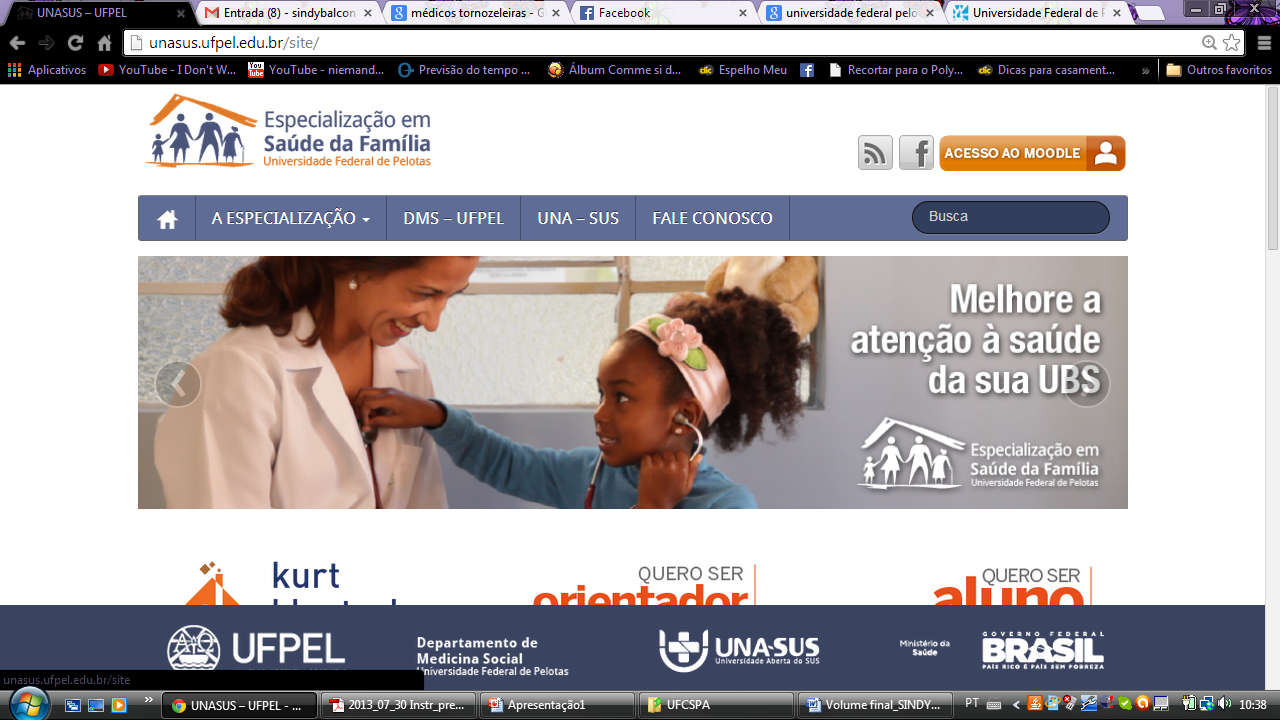 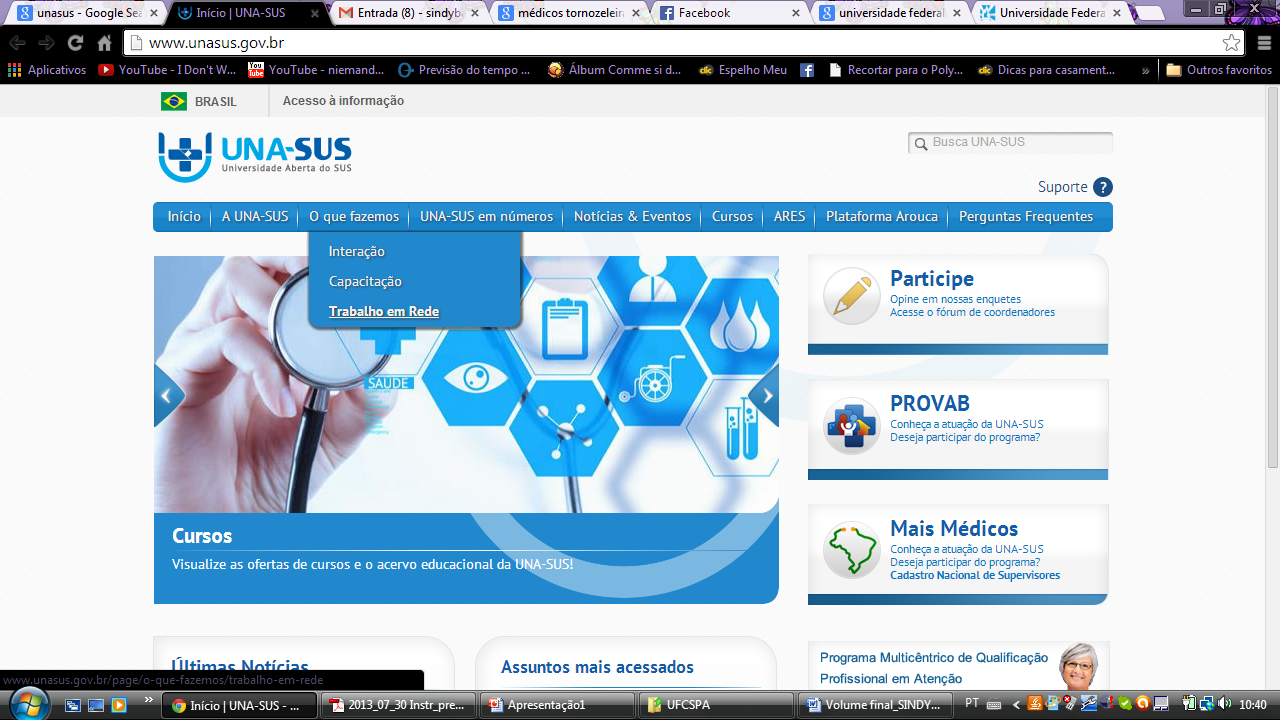 Atenção ao adulto portador de hipertensão e/ou diabetes na Unidade de Saúde Picada Café, Picada Café - RS
Sindy Natália Balconi
Orientador: Adauto Martins Soares Filho
Universidade Federal de Pelotas, 2014
Especialização em Saúde da Família
Introdução
Atenção ao diabético e hipertenso 
Adoção de protocolo de intervenção
Promoção controle da ações
Redução morbimortalidade
Município
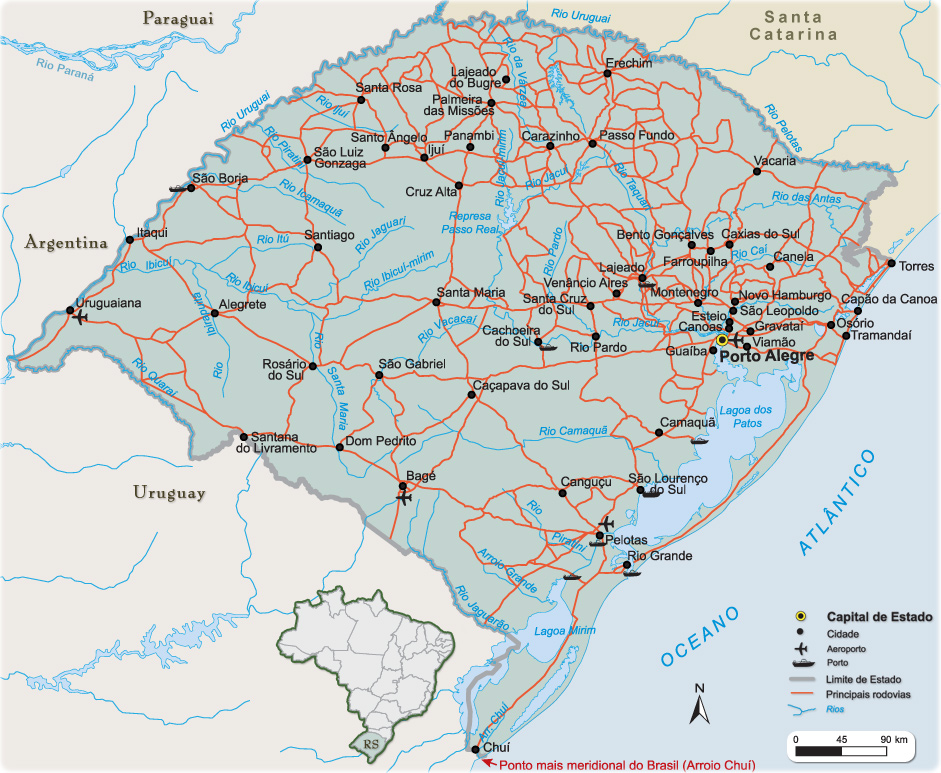 Picada Café – RS
5.259 habitantes
Colonização alemã
Área rural + urbana
Unidade de Saúde
Unidade de Saúde:
2 ESF
PA

Situação da ação programática antes da intervenção: Não existe
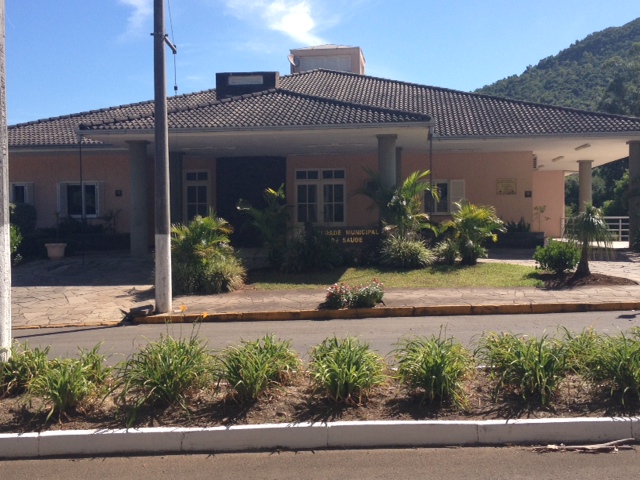 Objetivo geral
Melhorar a atenção aos adultos com Hipertensão e/ou Diabetes.
Metodologia
Adoção protocolos: 
 Digitais

Ficha-espelho individual
Tabulação: Planilha de coleta de dados
Monitoramento         revisão do material
Elaboração de calendário dos faltosos:
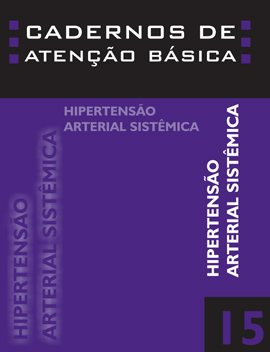 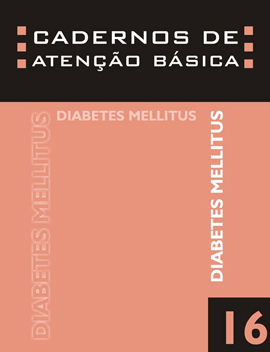 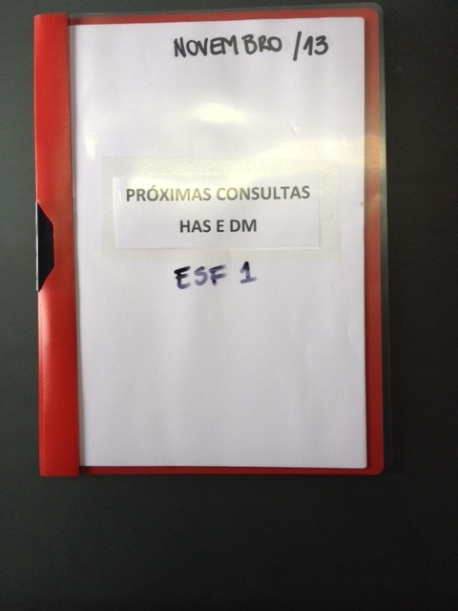 Metodologia
Organização da agenda          Prioridade alto-risco
Elaboração de caixa de sugestões
Valorização das reuniões de equipe
Capacitações
Discussão dúvidas e casos
Definir busca ativa
Definir atribuições dos membros da equipe
Metodologia
Demandas junto à gestão
Garantir exames
Prática de atividades coletivas (educador físico)
Ações anti-tabagismo (compra medicamentos)
Manutenção dos grupos + mudança dinâmica
Revisão mensal saúde bucal
Manter atualizações do SIAB
Objetivos
Ampliar a cobertura a hipertensos e/ou diabéticos:
77% dos hipertensos
57% do diabéticos
Objetivos
Melhorar a adesão ao programa: 
Buscar 80% dos hipertensos  e/ou diabéticos faltosos
Objetivos
Melhorar a qualidade do atendimento
Exame clínico apropriado em 100% dos hipertensos e/ou diabéticos
Objetivos
Garantir a 80% dos hipertensos e/ou diabéticos a realização de exames complementares
Objetivos
Garantir a totalidade da prescrição de medicamentos da farmácia popular para 80% dos hipertensos e/ou diabéticos
Objetivos
Melhorar o registro:
 Criar e manter ficha de acompanhamento de 80% dos hipertensos e/ou diabéticos
Objetivos
Mapear risco para doença cardiovascular: 
Realizar estratificação do risco cardiovascular em 80% dos hipertensos e/ou diabéticos
Objetivos
Promoção da saúde: 
Avaliação odontológica a 80% dos hipertensos e/ou diabéticos;
Objetivos
Orientação nutricional a 80% dos hipertensos e/ou diabéticos;
Objetivos
Orientação em relação à prática de atividade física a 80% dos hipertensos e/ou diabéticos;
Objetivos
Orientação sobre os riscos do tabagismo a 80% dos hipertensos e/ou diabéticos.
Discussão
Melhora comunicação da equipe
Visão de trabalho em conjunto
Melhora do trabalho                profissionais e usuários
Abertura à comunidade           aceitação ESF
Ação implantada                       continuidade?
Reflexão crítica
Entendimento da realidade
Senso crítico 
Pessoal
Ambiente
Aumento da capacidade de atuar em equipe
Percepção capacidade de mudança e limites
Instrumentalização para atuação em AB
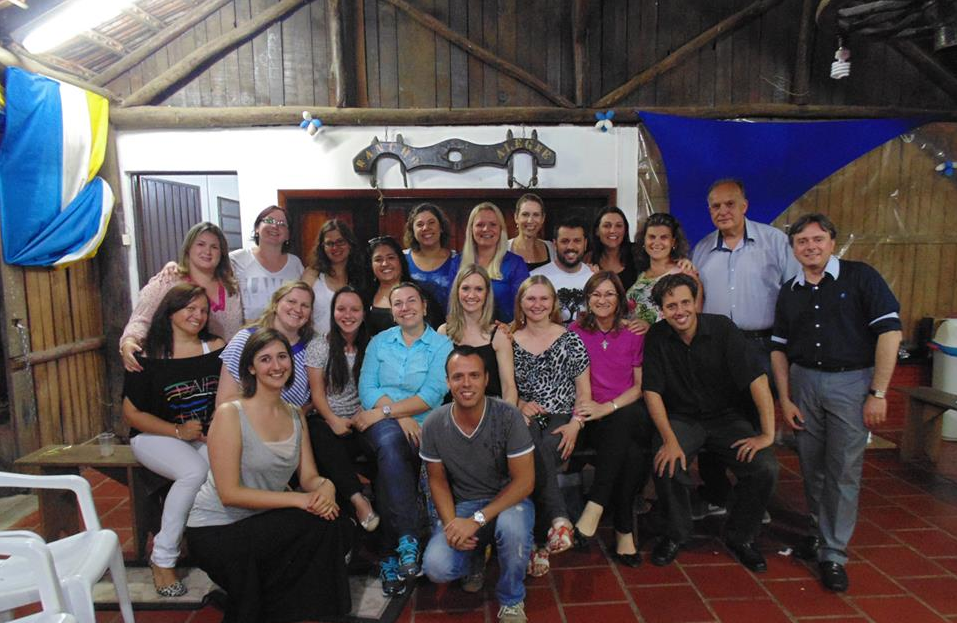 Obrigada.sindybalconi@gmail.com